AS AVALIAÇÕES EXTERNASE SEUS RESULTADOS
Cláudia Oliveira Pimenta eNelson A. S. Gimenes
Propósitos
Discutir as potencialidades e limites das avaliações externas para subsidiar o trabalho escolar. Atenção para o trabalho pedagógico dos professores e das equipes gestoras das escolas.
 
 Como? 
Apresentação de algumas pesquisas recentes sobre o tema da avaliação externa.

Estabelecimento de diálogo com os participantes.
CONTEXTO DAS POLÍTICAS DE AVALIAÇÃO NO BRASIL
A penetração das avaliações externas a partir da década de 1990- aponta uma tendência inequívoca de consolidação desse tipo de política educacional. 

Avaliação entendida como instrumento importante para a garantia da qualidade educacional.

As avaliações externas apresentam em comum a pretensão de servir de diagnóstico educacional a partir do monitoramento dos resultados de aprendizagem dos alunos, dentre outros objetivos e contornos.

Aumento progressivo da expectativas, por parte das secretarias, de que as escolas incorporem os resultados das avaliações externas em  seu cotidiano escolar.

Desenhos de avaliação externa inspiradas no SAEB (disciplinas avaliadas, periodicidade, forma de divulgação dos resultados).
Alguns estudos e pesquisas:
ARCAS, Paulo Henrique. Implicações da Progressão Continuada e do SARESP na Avaliação escolar: tensões, dilemas e tendências. Tese (Doutorado) - FEUSP, 2009.

1. Identificou preocupações dos Coordenadores Pedagógicos de uma dada Diretoria de Ensino “em promover práticas pedagógicas que procurem enfrentar as dificuldades diagnosticadas no Saresp” (p. 125)

2. Os Coordenadores Pedagógicos afirmaram utilizar os resultados do Saresp no planejamento (início do ano) e no replanejamento (início do segundo semestre letivo). (p. 91)

3. Os Coordenadores informaram que  os dados disponibilizados “[...] servem para orientar os professores na elaboração dos planos de ensino e de aula, identificando as dificuldades que os alunos apresentam e estruturando o trabalho pedagógico para minimizar as dificuldades detectadas por meio do SARESP [...]”. (p.91)
Alguns estudos e pesquisas:
WERLE, Flávia Obino Corrêa. Avaliação em larga escala: foco na escola. 1ª Ed. Brasília: Líber Livro, 2010.

Relatos de experiências de municípios  (RS) que têm utilizado as avaliações externas e seus resultados de forma mais participada e com vistas ao fortalecimento da gestão democrática das escolas; 

Artigo sobre usos possíveis dos materiais e resultados das avaliações pelo Coordenador Pedagógico, seja na articulação do trabalho pedagógico, seja revendo documentos pedagógicos da escola, como por exemplo, o regimento e o PP.
Alguns estudos e pesquisas:
SILVA, Maria Juliana de Almeida e. Regulação Educativa: o uso de resultados de proficiência de avaliações do PROEB por diretores escolares em Minas Gerais. Tese de Doutorado – UFMG, 2011.

Os dados coletados evidenciaram de forma geral que:
 “[...] os diretores não percebem as avaliações como algo externo à escola, ou que cause transtorno e incômodos. (p. 186)
“[...] considerarem a avaliação como um importante diagnóstico para auxiliar a escola. (p. 186)
“[...] acreditam que a avaliação é um instrumento que agrega em si outras intencionalidades veladas,  que não se resumem a avaliar o aluno.” (p. 186)
Alguns estudos e pesquisas:
OVANDO, Nataly Gomes. A avaliação na política educacional de municípios sul-mato-grossenses. Dissertação (Mestrado) - UFGD, 2011.

1. Ao realizar pesquisa em 10 municípios sul-mato-grossenses, entre os anos de 2009 e 2010, localizou quatro em que haviam iniciativas próprias de avaliação;
2. Encontrou experiências com maior participação dos docentes na elaboração e aplicação das provas; investimento na formação dos professores para lidar com as avaliações; e
3. Redes com menor participação docente na consecução das provas e uso dos resultados para  monitorar o trabalho de professores e das escolas.
Usos das avaliações e seus resultados
Uso por instâncias centrais e intermediárias

Uso pela escola
USOS DA AVALIAÇÃO EXTERNA POR EQUIPES GESTORAS E PROFISSIONAIS DOCENTES
EQUIPE:

Pesquisadores
Vandré Gomes da Silva
Nelson Antonio Simão Gimenes
Gabriela Miranda Moriconi
Paula Louzano (pesquisadora associada)

Bolsistas de Pesquisa
Lisandra Marisa Príncipe
Luciana França Leme

Consultoria
Bernardete Angelina Gatti
Patrícia Mota Guedes
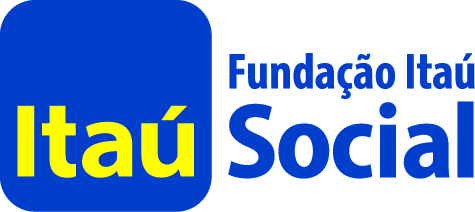 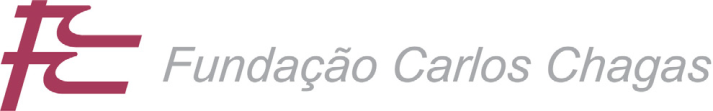 OBJETIVO DA PESQUISA
Identificar e tipificar eventuais usos que se tem feito das avaliações externas, tanto nas escolas como nos âmbitos central e intermediários de gestão de Secretarias de Educação Públicas;

  Destacar a utilização de avaliações externas em seu sentido mais pedagógico de subsidio, orientação e qualificação do trabalho escolar;

 Caracterizar e analisar algumas condições que poderiam favorecer ou dificultar a execução desse tipo de política educacional;
METODOLOGIA
Pesquisa de caráter qualitativo e exploratório

 Identificação de Secretarias de educação públicas que tenham explicitamente pautado suas políticas de avaliação no uso dos resultados por unidades escolares.

 Experiências recentes de políticas de avaliação 

 A pesquisa não teve como objetivo avaliar ou analisar o impacto 	das políticas de avaliação investigadas na melhoria de seus  resultados.
 	
Seleção de quatro secretarias de educação distintas (redes de pequeno, médio e grande portes e diferentes dependências administrativas)
METODOLOGIA
Universo pesquisado:

 3 secretarias que possuem avaliações externas próprias: 
(Secretarias municipais de educação de Castro-PR e São Paulo-SP e Secretaria Estadual de Educação do Espírito Santo)

 Contraponto: 1 secretaria de educação que utilize as avaliações externas disponíveis - Prova Brasil e/ou avaliações externas estaduais (SARESP)
(Secretaria municipal de educação de Sorocaba – SP).

Investigação a partir de fontes documentais, questionários (aplicados apenas aos professores) e entrevistas semi-estruturadas (153 no total) :
 
 Gestão central: Secretários de Educ.; técnicos de avaliação e gestores responsáveis pelo acompanhamento pedagógico e formação continuada.
 Unidades intermediárias: coordenadores regionais; supervisores de ensino e técnicos pedagógicos.
 Escolas: diretores; coordenadores pedagógicos e entre 4 e professores (dois quais pelos menos 3 de series e disciplinas avaliadas)
CLASSIFICAÇÃO DOS  USOS DA AVALIAÇÃO
 Dois níveis de apropriação da avaliação externa
	  - Equipes centrais e intermediária.

	  - Escolas.


 Duas dimensões de usos identificados 
	 - uso a partir do Desenho da avaliação externa adotado.

	 - uso a partir dos Resultados na avaliação externa.
EQUIPES CENTRAIS E INTERMEDIÁRIAS
Usos da avaliação a partir  do desenho da avaliação externa 
 Revisão ou criação de orientações curriculares para as redes de ensino.

Usos da avaliação a partir dos resultados da avaliação externa

Monitoramento pedagógico. 

Estabelecimento de padrões e metas.

Indicação de alunos para a recuperação paralela. 

 Produção de materiais pedagógicos.
EQUIPES CENTRAIS E INTERMEDIÁRIAS
Resultado da avaliação externa

Informação para a sociedade.

Formação continuada para profissionais.

 Composição de critério para a alocação de profissionais.

 Criação de indicadores de qualidade.

 Composição dos critérios para o pagamento de bônus.
USOS PELA SECRETARIA
ESTABELECIMENTO DE PADRÕES E METAS
Criação ou apropriação de um sistema de classificação em níveis de proficiência que qualifica os resultados (Abaixo do básico, Básico, Adequado e Avançado).
	Quais seriam os possíveis usos desta classificação no cotidiano escolar?
	Quem seria responsável pela criação deste sistema de classificação?

MONITORAMENTO PEDAGÓGICO
Identificação das escolas e dos alunos com os menores desempenhos, muitas vezes acompanhado de algum mecanismo de intervenção.
Identificação das unidades com melhores resultados em busca de verificar possíveis práticas pedagógicas.
Uso para o controle, cobrança e avaliação do trabalho da equipe pedagógica, embora em muitos casos, ações não sistemáticas (informal).
Proposição, por parte da secretaria e/ou instância intermediária, de ações no sentido de alinhas o trabalho da escola com as expectativas e orientações da secretaria.
USOS PELA SECRETARIA
COMPOSIÇÃO DE CRITÉRIOS PARA ALOCAÇÃO DE PROFISSIONAIS
Orientação para que os diretores de escola utilizem, dentre outros critérios, os resultados da avaliação externa para propor a atribuição de aula.
Alocação de um professor a mais em sala com os resultados menos satisfatórios.


PRODUÇÃO DE MATERIAIS PEDAGÓGICOS
-   Produção de material pedagógico extra, considerando os resultados da avaliação externa (cadernos de apoio, guias de intervenção pedagógico – sequências didáticas, por exemplo). 
	
	Pertinência destes materiais para a escola. Eles são utilizados? Auxiliam o trabalho do professor? Concorrem com os demais materiais pedagógicos?
ESCOLAS
Usos da avaliação a partir do desenho de avaliação adotado

 Realização de provas simuladas.

 Alterações nas concepções/forma de avaliação da aprendizagem feita pelos docentes.

 Planejamento de atividades (matrizes de referência).

 Usos da avaliação a partir dos resultados da avaliação externa

 Análise dos resultados da avaliação.

Diversificação/ intensificação de atividades pedagógicas.
ESCOLAS
Resultados da avaliação externa


 Critério para a formação de grupos de alunos.

 Exposição dos resultados aos pais e alunos.

Elaboração de Plano de ação escolar.

 Cobrança / reconhecimento interno à escola.

 Auto-avaliação do trabalho do professor.

 Formação Continuada de professores.
REALIZAÇÃO DE PROVAS SIMULADAS
Bastante heterogêneas (periodicidade, formato da prova e dos itens, anos/séries avaliadas, disciplinas).

Dois objetivos centrais:
Treinar os alunos para o preenchimento do gabarito e das rotinas específicas da avaliação externa.

2) Identificar os conhecimentos que precisam ser melhor trabalhados em sala de aula. 
__________________________________________________________

-Qual seria a relevância da realização do simulado pelas escolas? 

-O simulado pode oferecer informações importantes para o planejamento escolar?
DISCUSSÃO SOBRE OS SIMULADOS
Disponibilizar, em um espaço reduzido de tempo, os resultados alcançados pelos alunos. Informações relevantes para o planejamento, semelhante a uma sondagem ou avaliação diagnóstica.


 - O planejamento coletivo dos simulados pode contribuir com a discussão da equipe escolar em relação aos conhecimentos que devem ser privilegiados em determinados anos/séries.
ALTERAÇÕES NA CONCEPÇÃO / FORMA DE AVALIAÇÃO DA APRENDIZAGEM REALIZADAS PELOS PROFESSORES
- Aproximação das avaliações realizadas pelos docentes com o desenho da 	avaliação externa (referência e inspiração).

	 		 		- tipo de questão, 
			 		- tamanho de prova, 
			 		- conteúdos avaliados.

 Criação de um banco de questões – coletivo ou individual.
______________________________________________________

- Quais seriam os resultados / efeitos da avaliação externa no cotidiano avaliativo do professor em sala de aula? Que tipo de contribuição é possível?
Formato da avaliação do professor
PLANEJAMENTO DE ATIVIDADES DE ACORDO COM OS DESCRITORES OU MATRIZ DE REFERÊNCIA  DA AVALIAÇÃO EXTERNA
Em alguns casos, verifica-se a orientação da secretaria ou da equipe de gestão para a sua incorporação no planejamento do docente.

Peso que a avaliação externa assume no trabalho cotidiano escolar e no currículo.
_____________________________________

Os descritores/ matrizes de referência das avaliações externas induzem o currículo escolar? Se sim, quais são os efeitos no interior da escola?

Qual a relação entre as orientações pedagógicas com a matriz de referência da avaliação externa? Elas se aproximam?
ANÁLISE DOS RESULTADOS DA AVALIAÇÃO (PRÉ-CONDIÇÃO)
- Identificar, a partir dos resultados da avaliação externa, os alunos com baixo desempenho.

 - Identificar os conteúdos/temas a serem enfatizados prioritariamente com os alunos.

- Realizar um acompanhamento do desempenho dos alunos/turmas ao longo do tempo.

- Identificar os erros mais frequentes nos itens das provas.

 - Auto-reflexão dos agentes institucionais a partir dos resultados.
___________________________________________

A análise dos resultados da avaliação externa pode auxiliar a equipe escolar?

Há uma correspondência entre os resultados obtidos pelos alunos na avaliação externa com as notas alcançadas em sala de aula?
DIVERSIFICAÇÃO E/OU INTENSIFICAÇÃO DE ATIVIDADES PEDAGÓGICAS
Lição de casa – priorização de alguns conteúdos, tendo como referência os resultados da avaliação externa.

Agrupamento  dos alunos de acordo com os níveis de proficiência – elaboração de planejamentos diferenciados.

Adoção de atividades como Ficha de atividades- registros/ controle (inspiradas nas sugestões pedagógicas dos relatórios), produção e interpretação de texto. 

Revisão, junto com os alunos, dos itens com menores percentuais de acerto, ou dos conteúdos com os menores resultados alcançados pelos alunos.

Organização de atividades interdisciplinares. 
________________________________________________________
	As informações fornecidas pelas avaliações externas subsidiam os professores na reflexão e na escolha de atividades pedagógicas a serem realizadas com seus alunos?	
 	Se sim, como isso é possível?
 	Se não, quais os entraves?
Uso dos resultados por Coordenadores Pedagógicos
Avaliações externas e o trabalho de Coordenadores Pedagógicos: estudo em uma rede municipal paulista

Cláudia Oliveira Pimenta
Objetivo da Pesquisa:
Analisar se e como as avaliações vêm influenciando no exercício da coordenação pedagógica no Ensino Fundamental I, explorando possíveis implicações para a gestão pedagógica do trabalho escolar.
A escolha do Coordenador Pedagógico:
Partiu-se da suposição de que as avaliações têm gerado mudanças nas propostas e ações de natureza pedagógica e administrativa sob responsabilidade do coordenador pedagógico.


É ele também que, usualmente, tem se responsabilizado pela organização dos processos avaliativos da escola, sejam eles internos ou externos.
Características do município quanto às avaliações:
Utiliza a Prova Brasil e a Provinha Brasil desde 2007.

Possui Avaliação Externa Própria (AMDA), desde 2008.

Utiliza o Saresp desde 2010.

Possui um Setor específico para cuidar das avaliações sistêmicas, alocado na SME.

Possui mecanismo de bonificação docente atrelado ao desempenho nas provas, especialmente à produzida pelo próprio município.
Os Coordenadores...
São vistos como os principais articuladores das avaliações com o trabalho pedagógico realizado nas escolas.


Há investimento, por parte da SME, na formação continuada destes profissionais, com principal atenção para temas relacionados ao trabalho pedagógico, entre eles, as avaliações.
IDEB obtido:
Fonte: MEC/Inep/Portal Ideb
Universo da Pesquisa
O município pesquisado possui 44 coordenadores distribuídos em 27 escolas.


34 coordenadores responderam à pesquisa, perfazendo um total de 23 escolas.


Entrevista com a Coordenadora do Setor de Avaliação da SME.
Maior uso da AMDA
Identificação de maior uso da avaliação externa própria, elaborada pelo município:

É aplicada três vezes ao ano (No início, com finalidade diagnóstica; no fim do 1º semestre para identificar os avanços obtidos; no fim do ano para verificar onde os alunos conseguiram chegar).

A AMDA possui um menor grau de exterioridade (Há mecanismos de participação dos professores na consecução da avaliação).

Os resultados saem por aluno/turma/disciplina contribuindo para um maior monitoramento dos professores em relação ao seu trabalho.
Usos da avaliação e seus resultados pelos Coordenadores Pedagógicos
Desenvolvimento de estudos e pesquisas, por parte do Coordenador, buscando subsídios para orientar os professores:

Na busca e uso de meios para enfrentar dificuldades apresentadas pelos alunos nas provas.

Na reflexão sobre a prática pedagógica.

Na organização de atividades com foco nos descritores das provas.
Uso dos resultados das avaliações pela escola, na visão dos Coordenadores
a) No desenvolvimento de estratégias e ações para obter melhores resultados nas avaliações:
1. Ênfase em conteúdos / habilidades que são objeto das avaliações.
2. Organização de atividades em função dos descritores que orientam a organização das provas.
3. Planejamento e organização de atividades didáticas visando a atender as matrizes das provas.
4. Treinamento dos alunos para as provas, com a organização de simulados que focam as habilidades nelas exigidas.
5. Elaboração de estratégias para estimular o envolvimento de pais e alunos na busca de melhores resultados.

b) Na mudança e reorientação do trabalho dos professores.
Avaliação, planejamento e currículo
Planejamento anual de cada série e disciplina, baseado no currículo da rede.

Os professores planejam as aulas quinzenalmente e entregam este planejamento à Coordenação Pedagógica que lê o material e realiza devolutivas aos professores (neste planejamento devem ser previstos o trabalho com conteúdos e habilidades presentes nas avaliações externas).

A Coordenação Pedagógica realiza o acompanhamento do trabalho dos professores por meio do HTPC e por meio de entrevistas individuais, buscando auxiliá-los no trato com os alunos que apresentam maiores dificuldades de aprendizagem.
Os alunos com maiores dificuldades...
As escolas elaboram um mapeamento bimestral dos alunos com maiores dificuldades e, se for o caso, encaminham as crianças para especialistas.

O acompanhamento dos alunos com NEE é conduzido individualmente e com metas específicas para cada criança.

Há suporte da SME que designa uma pessoa do Departamento de Educação Especial e uma professora itinerante para fazer o acompanhamento das crianças com NEE.

As crianças passam por avaliações periódicas.

Preocupação em incorporar as crianças com NEE nos processos de Avaliações Externas.
Possíveis implicações das avaliações externas para a gestão escolar – o que dizem os especialistas:
Organização das ações pedagógicas das escolas em função dos resultados obtidos nas  avaliações (federal, estadual e/ou municipais).

Risco de redução curricular;

Disputa entre redes e escolas em relação aos resultados obtidos (rankings);
________________________________
- As ações pedagógicas das escolas da rede municipal de São Paulo ocorrem em função dos resultados obtidos nas avaliações?
- O currículo da rede municipal tem sido pautado pelas avaliações? Em que medida?
Contribuições das avaliações na visão dos Coordenadores Pedagógicos
Identificou-se quatro grandes movimentos:

Estímulo para a organização de um plano de ação, o qual reorienta o trabalho pedagógico e norteia o trabalho dos coordenadores para planejar ações, orientar professores e traçar metas.

Função diagnóstica da avaliação, pois ajuda a identificar: as dificuldades dos alunos, as dificuldades dos professores, as falhas no planejamento docente e no planejamento da escola.
Contribuições das avaliações na visão dos Coordenadores Pedagógicos
Monitoramento da aprendizagem dos alunos, do trabalho dos professores, do coordenador e da escola.

Motiva a atuação do corpo docente e do coordenador.

_________________________________________________
- A utilização de dados provenientes das avaliações tem contribuído para a garantia da aprendizagem de todos?

- A interpretação dos resultados das provas pode contribuir para o cumprimento desta finalidade educacional?
Dificuldades das avaliações na visão dos Coordenadores Pedagógicos
De cunho atitudinal, entre as quais se incluem a resistência dos professores às avaliações, o desinteresse de alunos e professores e pouco envolvimento das famílias com o debate sobre as avaliações;

De cunho operacional para a organização da aplicação das provas e sua correção, bem como questões relativas à frequência dos alunos no dia da prova e o fato de o aluno evadido, segundo os respondentes, ser considerado faltante no cômputo geral.
Dificuldades das avaliações na visão dos Coordenadores Pedagógicos
Dificuldades de ordem técnica para combinar conteúdos propostos pela rede com os conteúdos das avaliações externas e a elaboração destas com um único parâmetro.

A não incorporação dos resultados como algo contínuo nos planejamentos e planos de aula, além do pouco envolvimento e mobilização dos professores, em algumas escolas.
Investimento da SME
Na estrutura das escolas (materiais, equipamentos).

Na interlocução entre o Setor de Avaliação e o Setor de Orientação Pedagógica no trato da avaliação e seus resultados junto aos profissionais da escola, em especial, na formação dos coordenadores.
O QUE PODE FAVORECER O USO DA AVALIAÇÃO EXTERNA POR PARTE DAS ESCOLAS ?
Garantia de espaços específicos para a discussão a respeito das avaliações externas e seus resultados (matriz de referência, descritores, escala de proficiência, níveis de desempenho).

 Articulação dos resultados das avaliação externas com o projeto pedagógico da escola.

 Mapeamento e conhecimento dos eventuais usos da avaliação e dos seus resultados por parte dos professores de sua escola.

Estabelecimento de metas internas propostas e elaboradas pela própria unidade escolar.

A interpretação dos dados deve favorecer o aperfeiçoamento do trabalho realizado e planejado.

Desenvolvimento de ações conjuntas entre professores e gestores escolares no intuito de encorajar a troca de informações e experiências entre os diferentes docentes da escola.
Proposta de Atividade
Divisão dos participantes em grupos:


Grupo A – apresenta uma reflexão sobre os usos das avaliações.

Grupo B – comenta a reflexão do Grupo A.
Blocos de Usos